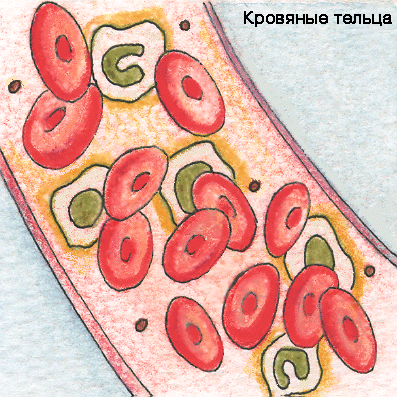 Кровь
Что такое кровь?
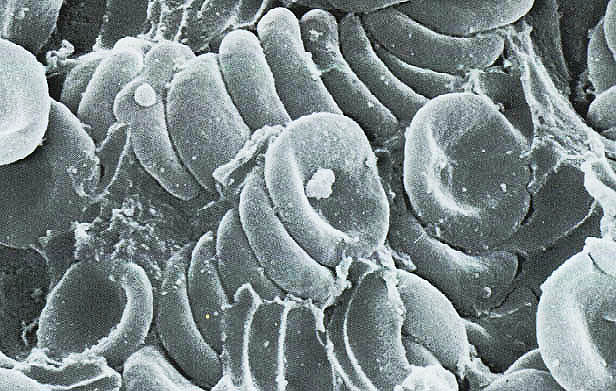 Жидкость, циркулирующая в кровеносной системе животных и человека. Она приходит в соприкосновение со всеми тканями организма, обеспечивая возможность обмена веществ в организме. Кровь составляет 1/14 - 1/13 веса человека(около 5 л у взрослого человека).
Функции крови
Состав крови.
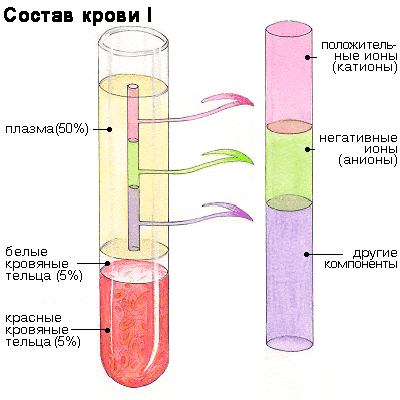 Плазма крови - это
бесцветная прозрачная жидкая часть крови, состоящая из воды и сухого остатка.
Виды клеток
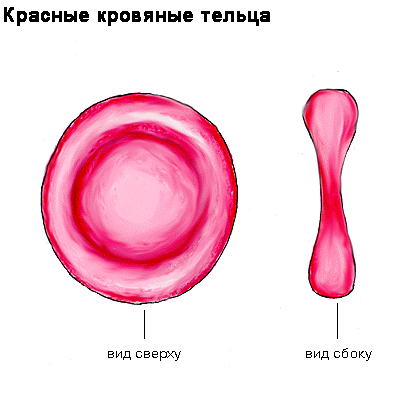 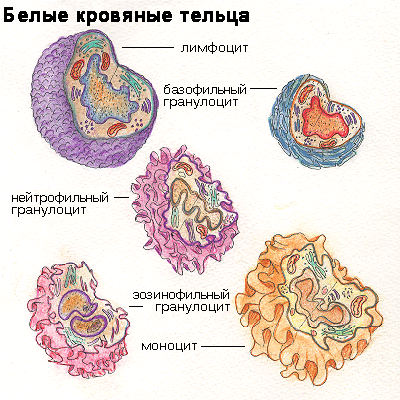 Гемоглобин
Дыхательный пигмент красного цвета.
Участвует в переносе кислорода.
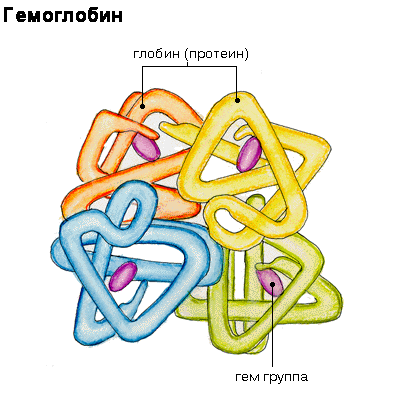 Строение и виды гемоглобина
Лейкоциты
Зернистые лейкоциты.
Имеют гранулы в цитоплазме, напоминающие зерна.
Функции:
-  фагоцитоз;
нейтрализация ядов бактерий;
выработка биологически активных веществ.
Незернистые лейкоциты.
Не имеют гранул в цитоплазме.
Функции:
образование антител;
фагоцитоз.
Фибрин и фибриноген
Белок, образующийся из фибриногена при свёртывании крови, составляющий основу тромба, закупоривающего сосуды при повреждениях.
Растворённый белок плазмы крови, способный превращаться в нерастворимый белок фибрин.
Иммунитет
Группа крови -индивидуальная иммунологическая характеристика крови, различающаяся у особей одного вида наличием или отсутствием определённых антигенов (агглютиногены) в эритроцитах и антител (агглютинины) в плазме крови.
Переливание кровиДонор-                        Реципиент-человек, дающий кровь                  человек, получившийдля переливания                              кровь для переливания
I

                                     I
                II        II               III         III
                                    IV

                                    IV